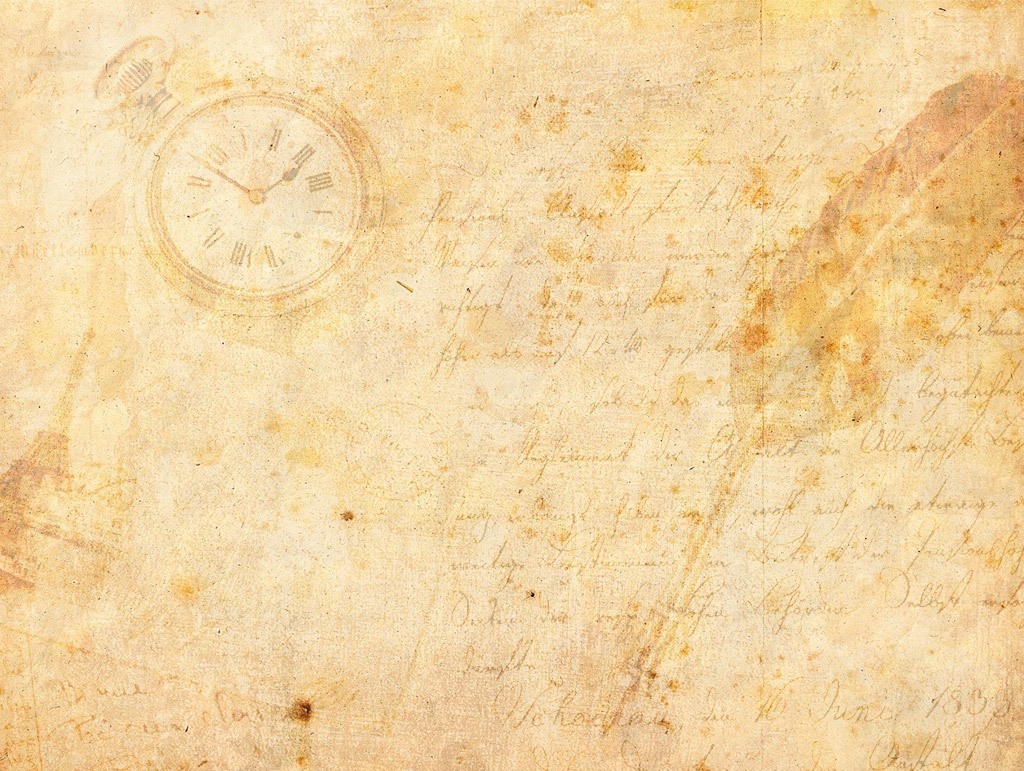 Какие  
бывают  часы
Подготовила
Воспитатель Кокшарова М.Ю
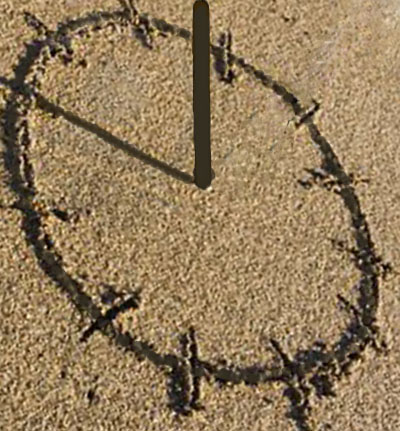 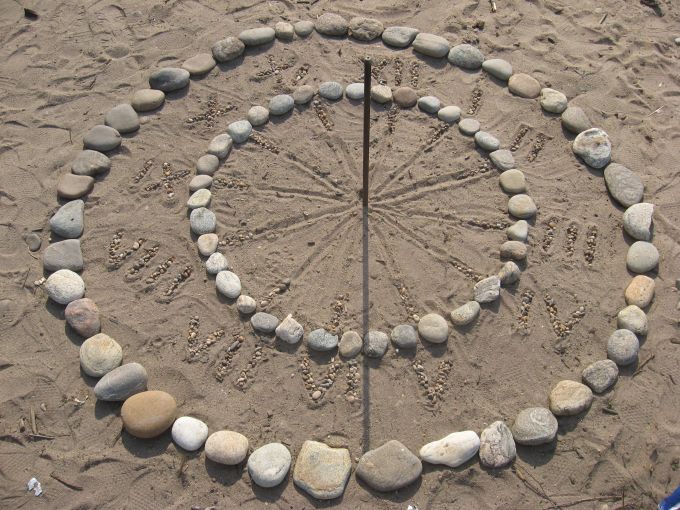 Солнечные часы
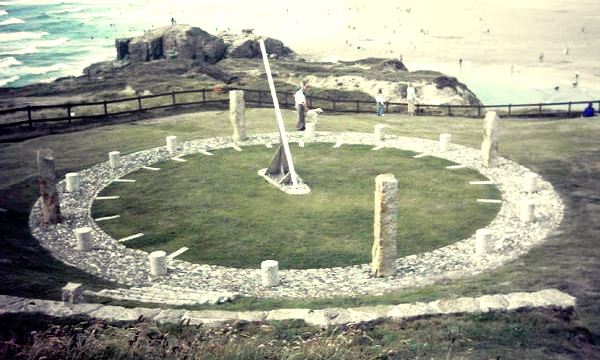 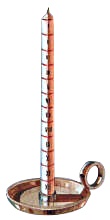 Огненные часы
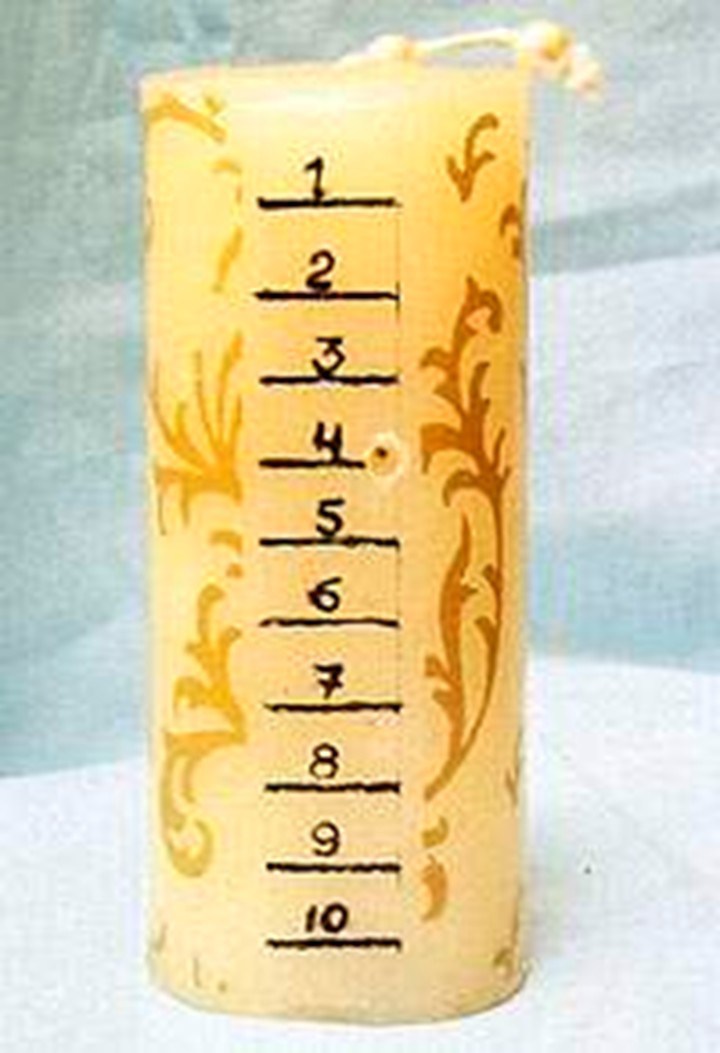 Песочные часы
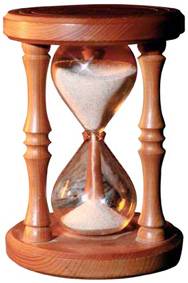 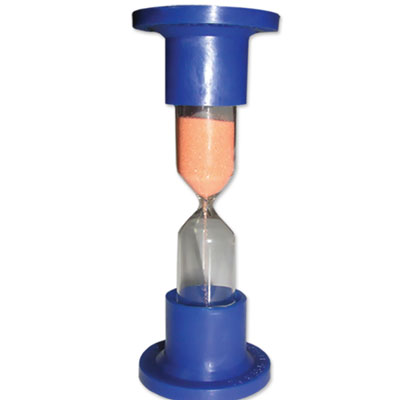 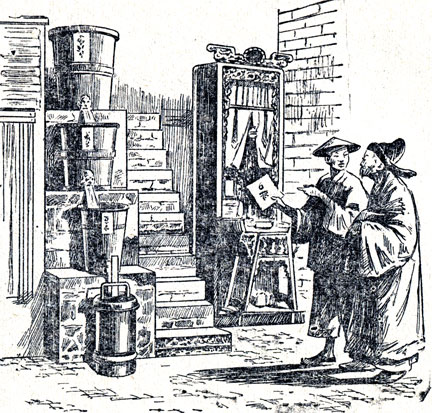 Водяные  часы
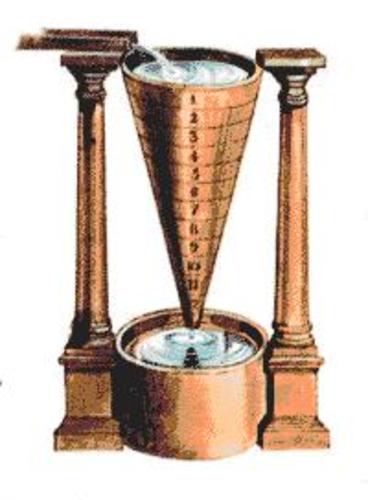 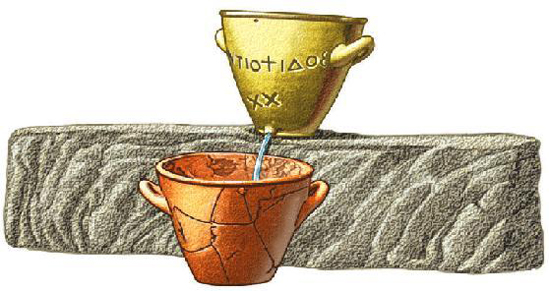 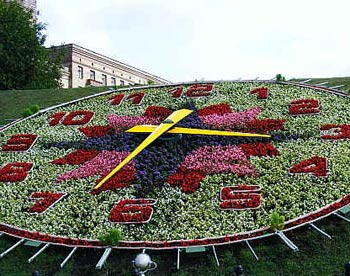 Цветочные  часы
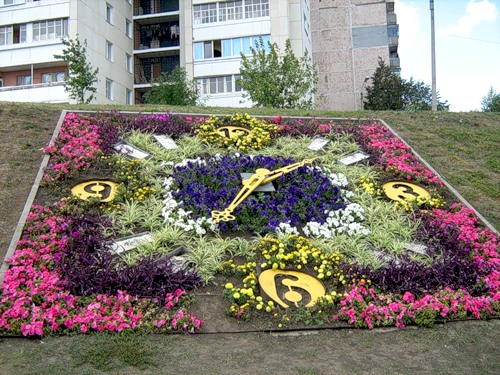 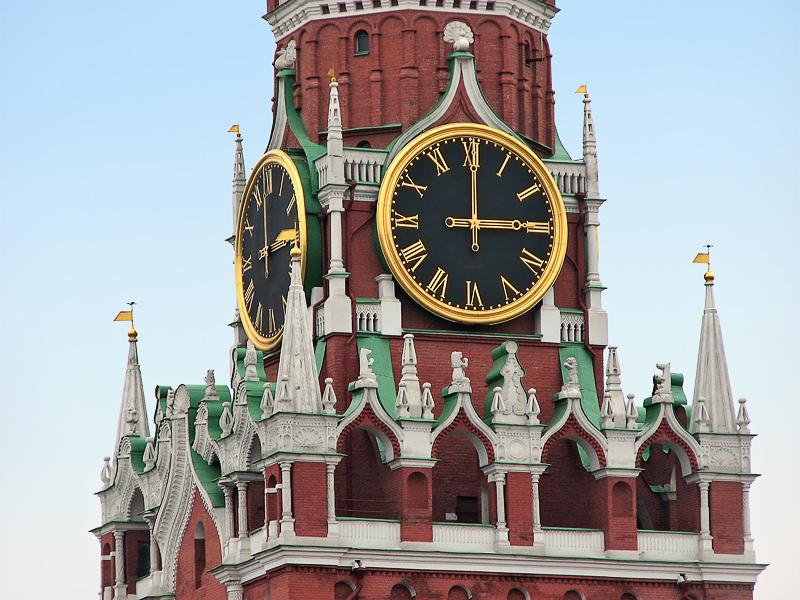 Кремлёвские       Куранты
Башенные часы
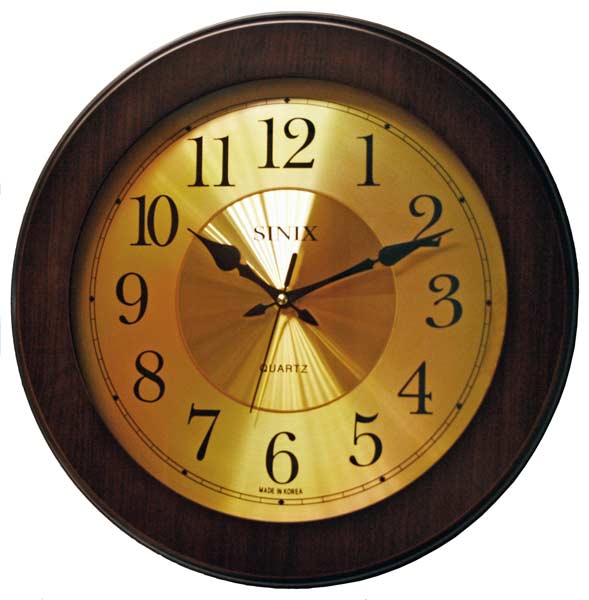 Настенные
  часы
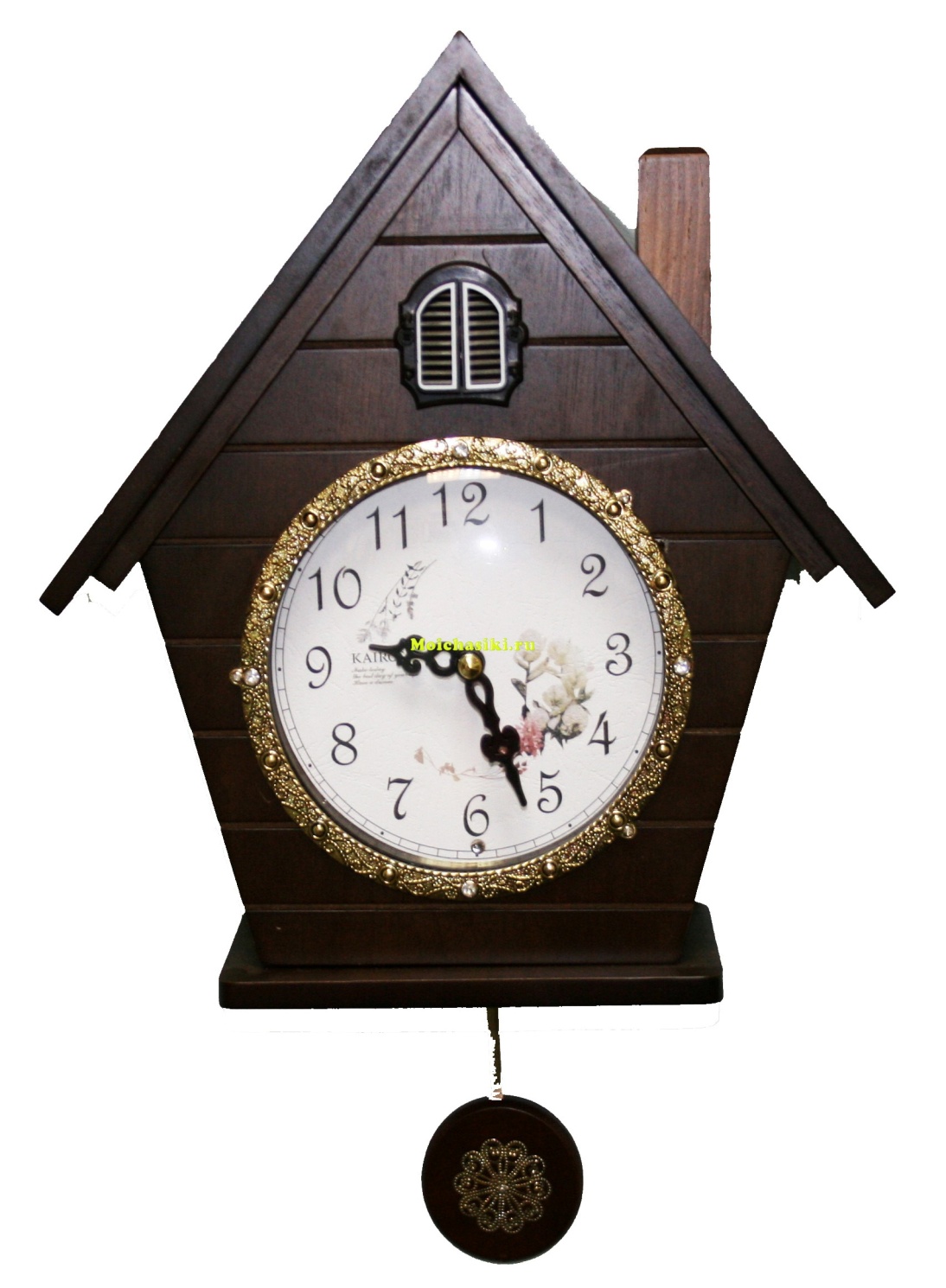 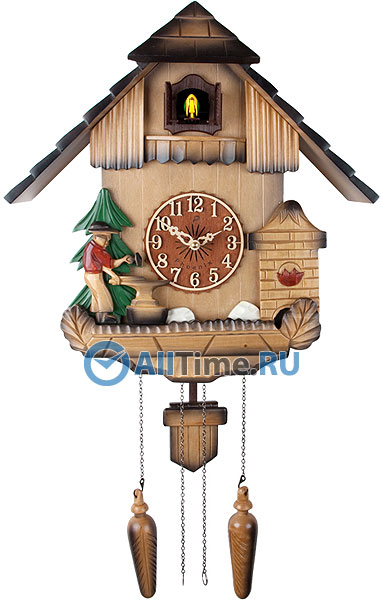 Часы с кукушкой
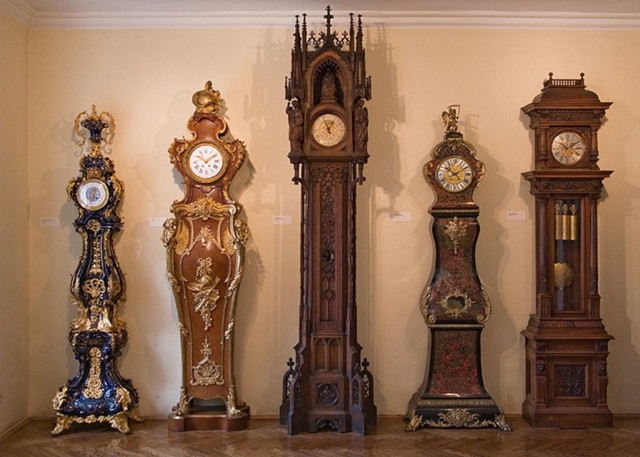 Напольные часы
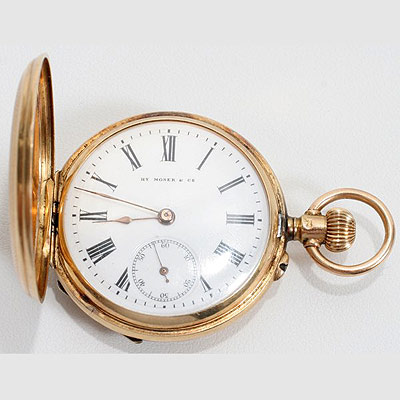 Карманные  часы
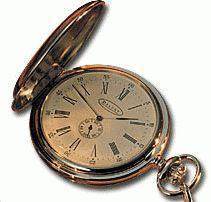 Настольные  часы
будильник
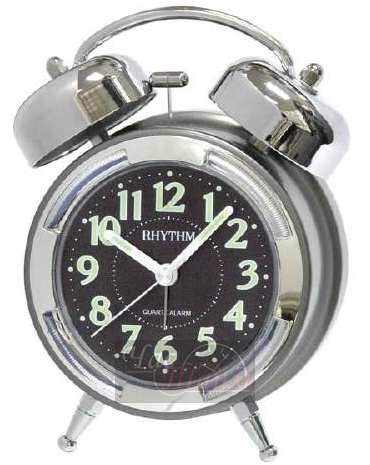 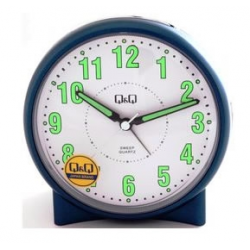 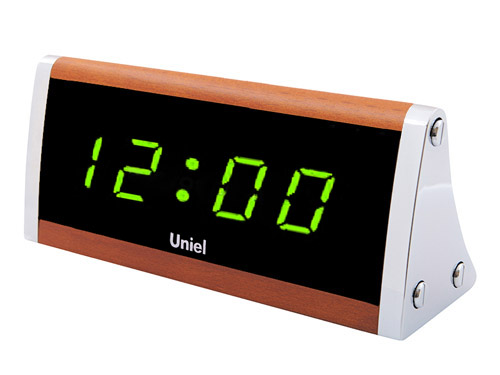 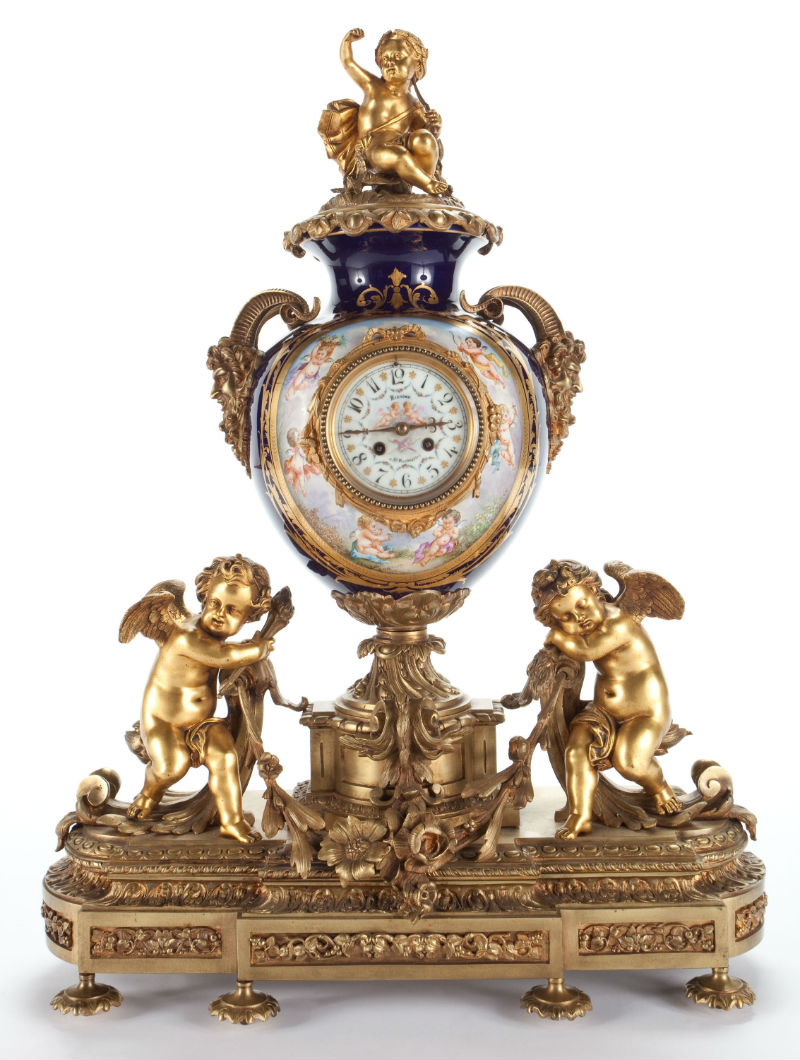 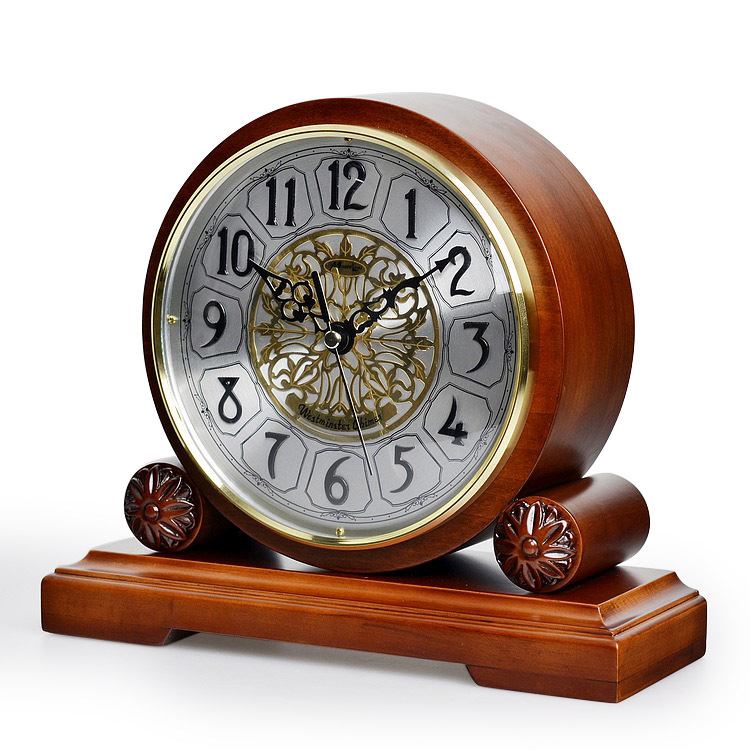 Настольные часы
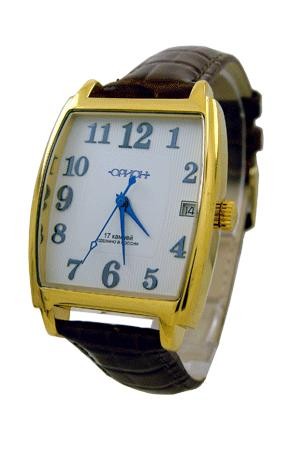 Наручные часы
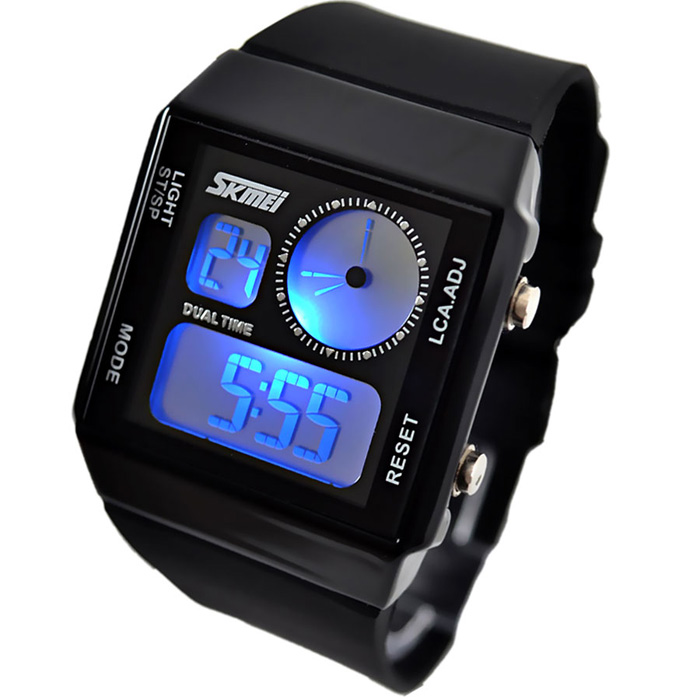 механические
электронные
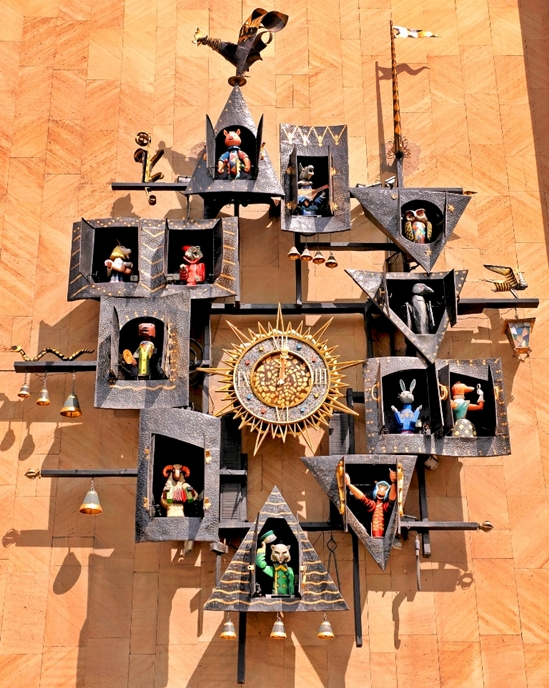 Часы-сказка ( на Кукольном театре им. Образцова г.Москва)
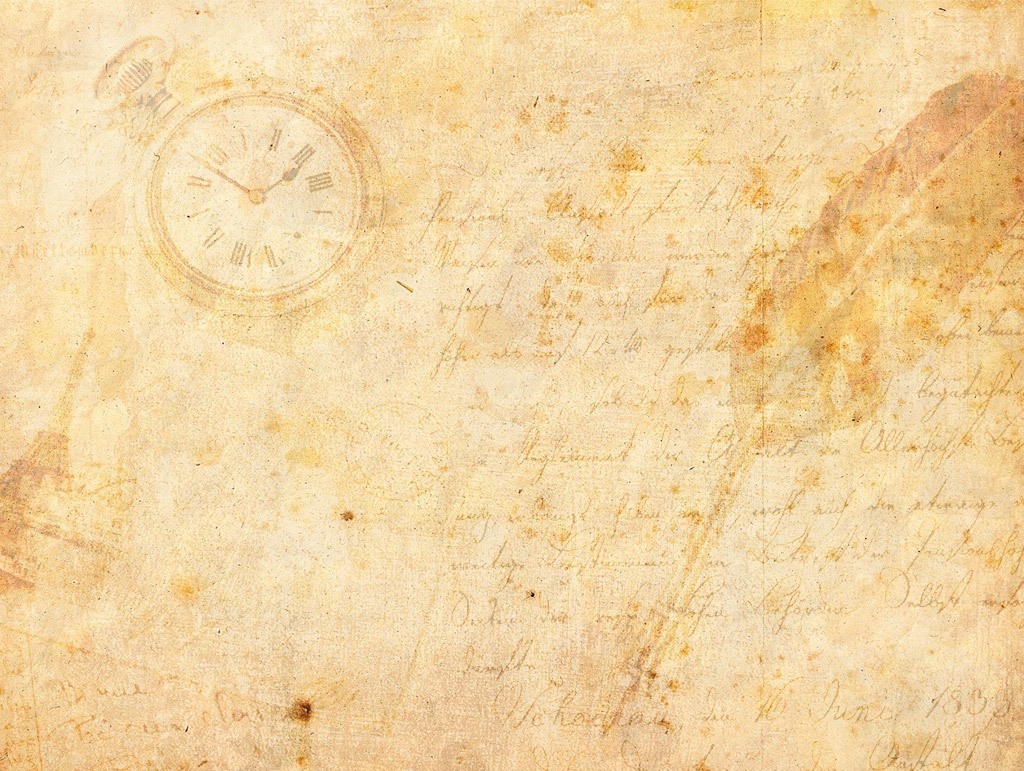 Спасибо    за    внимание!